STERNGRR Examples in representative organisms
What are Life Processes?
Example 1:
Amphibians have a 3 chambered heart that pumps blood to the lungs and other organs
Draw, AND label, ONLY the three-chambered heart in the space provided
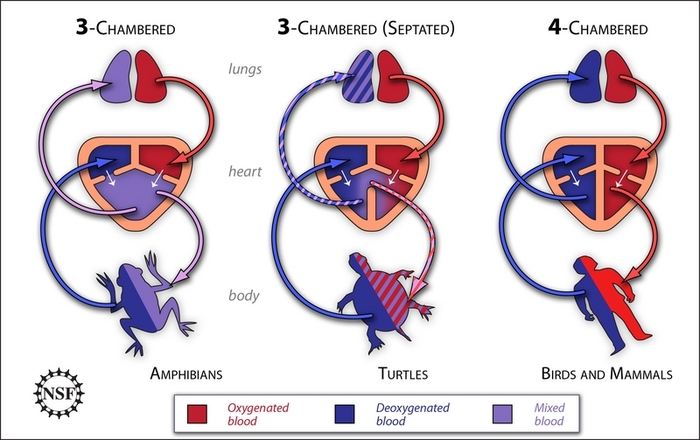 Example 2:
Worms get rid of nitrogenous waste (like our urine) through structures called nephridia.

Draw this image in the space provided.

Solid waste leaves the worm through its anus.

Watch this on Giant Earthworms!!!

https://www.youtube.com/watch?v=uO4lkv-jLRs
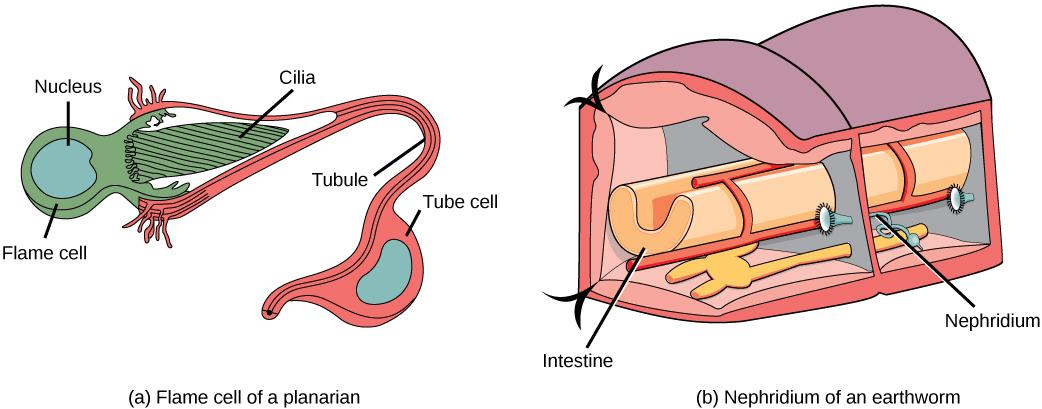 Example 3:
Terrestrial organisms use internal fertilization.  The male inserts the sperm into the female’s body.
Draw this image in the space provided.
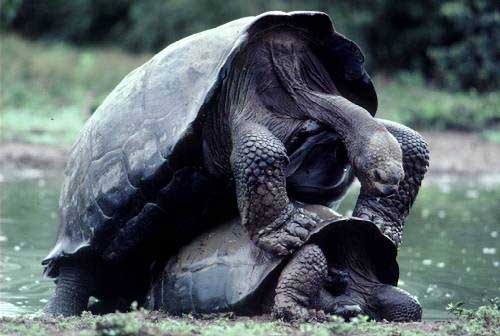 Example 4:
Mammal mothers keep their young    
  inside of their uterus until they are 
  fully developed.  This is called the 
  GESTATION period.  

Draw the picture of a baby in the mother’s womb.  Label the placenta and DEFINE the word placenta as “the network of blood vessels that nourishes the baby in the mother’s uterus.”

When they are born, they are nursed with milk from the mammary glands.
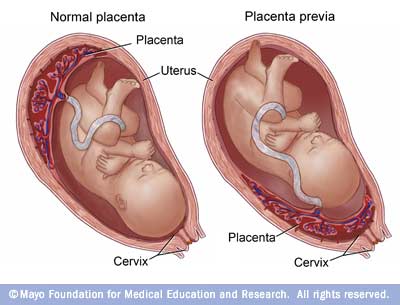 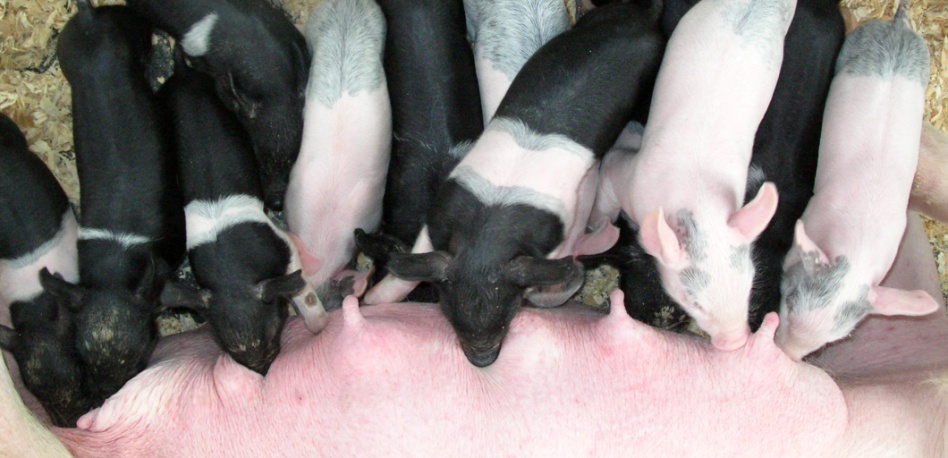 Kangaroo Birth
The Birth of a Giraffe
Placenta
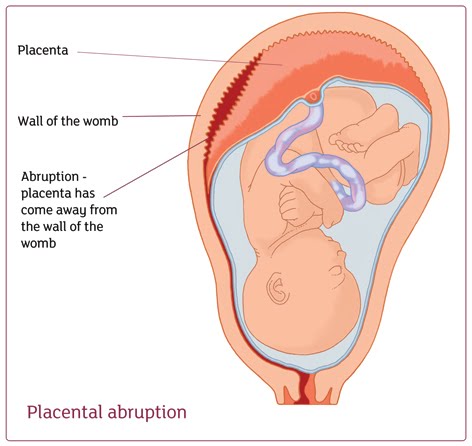 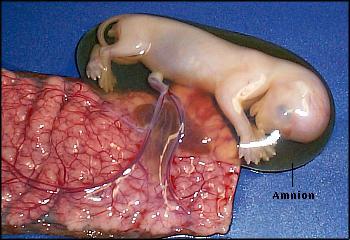 Watch the birth of Mia’s First Puppy!
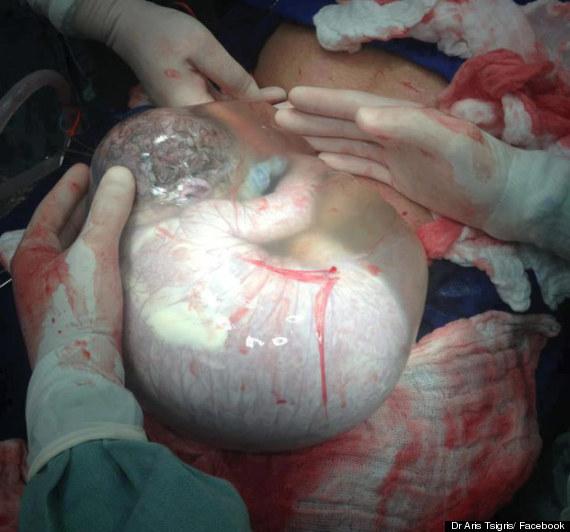 Example 5:
Insects have COMPOUND EYES, antennae, sensory hairs, and PHEROMONES (chemicals used by species to communicate with each other)  to obtain information from their environment.
Draw and label the compound eye and the pheromone image in the space provided.
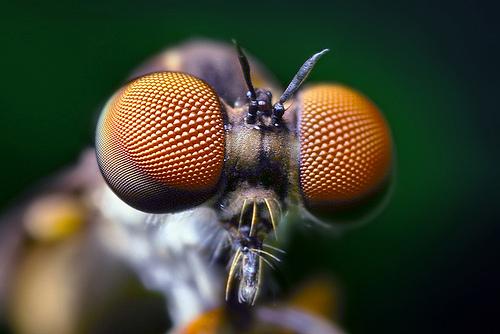 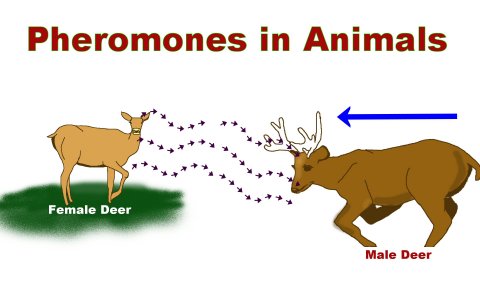 Example 6:
Many aquatic (water) organisms have EXTERNAL fertilization (this is where sperm and egg meet outside of the body). Frog eggs hatch into tadpoles.  Tadpoles gradually grow limbs, lose their tails and gills, and become meat-eaters as they develop into adults.
Draw the image in the space provided.  Click on the image to see frogs having sex.
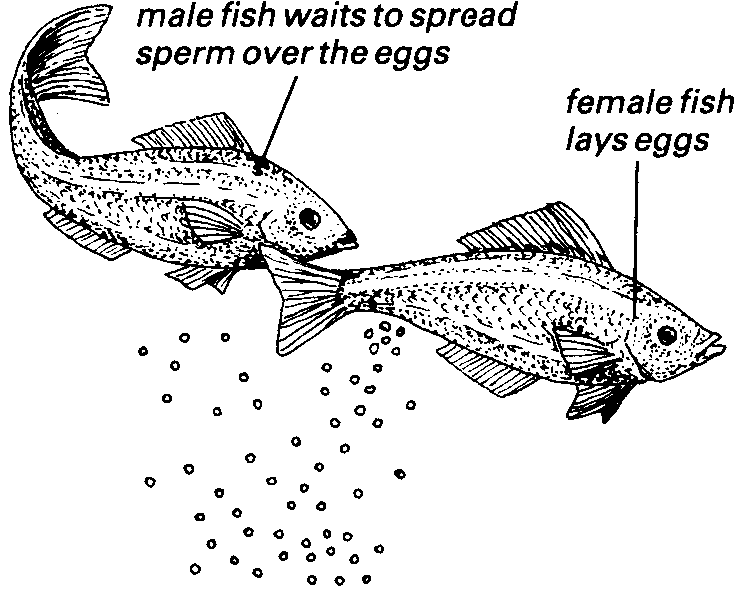 Example 7:
Oxygen diffuses directly through the skin of worms.  Carbon dioxide diffuses out through the skin.  Worms must keep their skin moist so gases can diffuse across it.
Draw and label the image in the space provided.
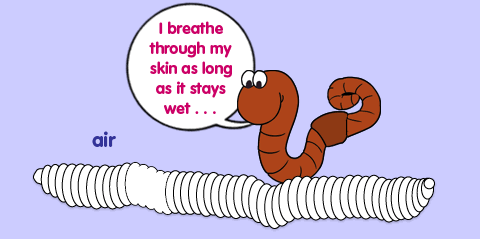 Example 8:
Gymnosperms capture energy from the sunlight to make glucose molecules.
Draw the images in the space provided and label the male and female cone.
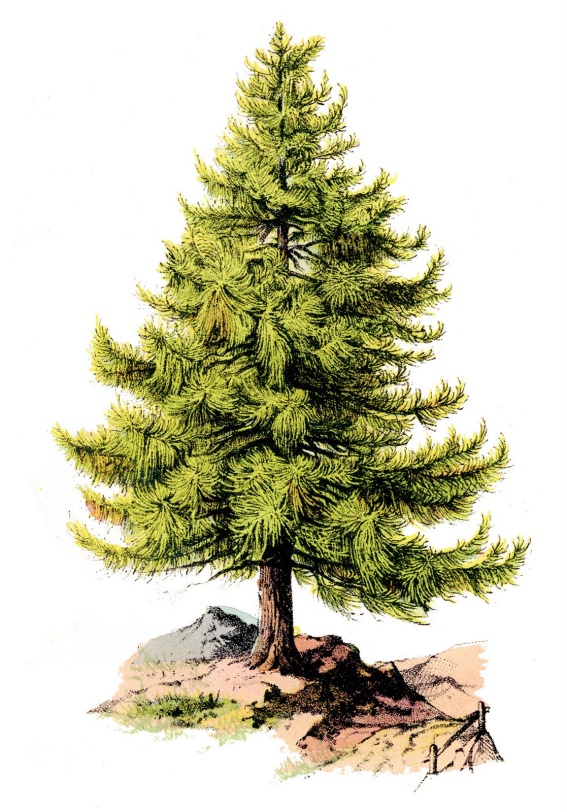 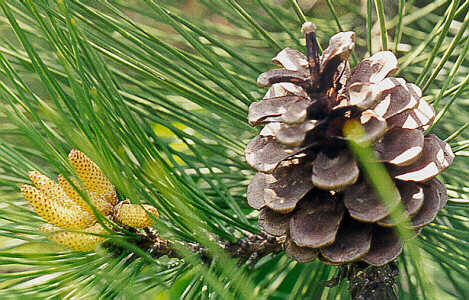 Example 9:
KIDNEYS maintain the proper balance of salt/water in an organism. 
Draw the kidneys in the space provided and label the kidneys and blood vessels.
Click on the kidneys to see what happens when kidneys fail.
List three problems associated
    with malfunctioning kidneys.
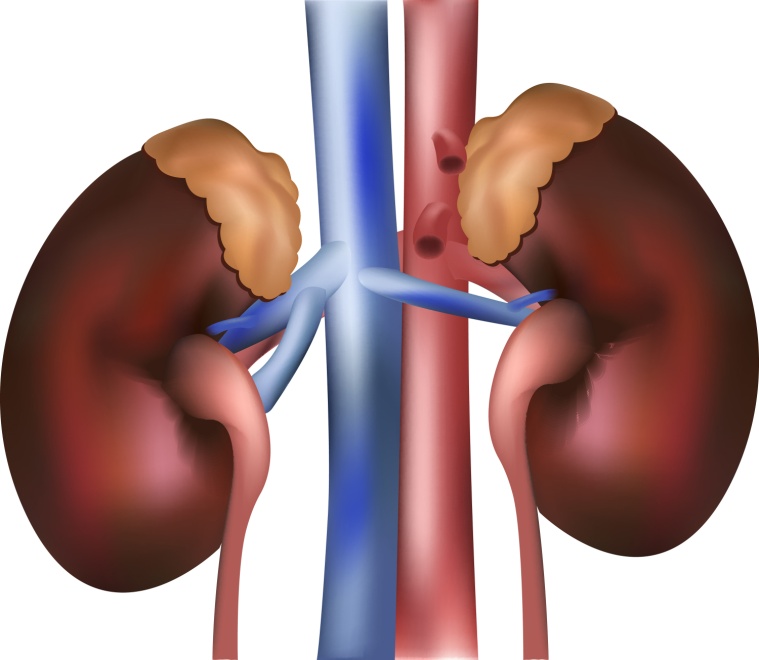 Example 10:
Mammals have a four chambered heart that pumps oxygenated blood throughout the body and deoxygenated blood to the lungs.
Draw and LABEL only the four-chambered heart of the bird/mammal.
Click on the image to view the video of a living, beating human heart.
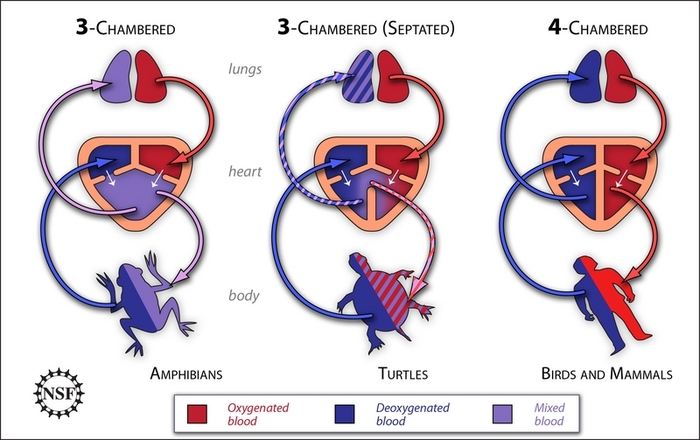